T-Craft Aero Club
Annual Report
2021
"Putting Wings On Your Dreams"
President 
Ivan Sudac
Membership Fee
 and Aircraft Rate Review
Membership  Dues
Copies of club P& L Statement are available upon request
Membership Dues
The Monthly Dues remain the same @ $75/mo.
Hourly Rate Calculations
Based on the last 3 years averages.
The new rates will go into effect tomorrow, the start of the February billing cycle.
Treasurer
Ken Kaae
Club Cash Assets – 12/31/2021

Checking:  $ 90,349.04
Savings  (Engine Reserves):  $ 49,119.47
 Savings (Hull, Avionics & Paint):  $ 49,558.75

	Total Cash on hand 2021:  $ 189,027.26
                   		    2020:   $120,478.81
			
Banterra Bank Loan Balance for 21M     $86,682.56
Remaining Hanger Loan Balance          $109,426.04
         Total Debt Owed by the Club           $196,108.60
2021 Major Expenses

   AvCenter (Fuel)  $60,494.17
Aero Services (aircraft maintenance)  $46,734.59
Skyline Avionics  $15,428.00

Skyline’s amount reflects the costs of the audio panel
 and transponder for 21M, and the new Garmin G-5’s for 375 and 21M. G-5’s are to be installed in Jan. 2022.
Billing Director
Reggie Sellers
2021 T-Craft Billing
From 12/26/2020 through 12/25/2021
Flight Log System
Benefits

-Billing Accuracy
-Convenience
-Paperless
-Users Can Review to 2010
-Multiple Monthly Reports
-2021 Added Maintenance Auto Texts and Emails
Logging 

-Log Before and After Flights 
-Enter Hobbs and Tach Time
-Enter Fuel and Oil Information
-Enter Specific Destination  
-Report Issues to 208-861-6274
-Please Read Preface Letters
2021 Hours and Dollars Billed
2021 Monthly Income from Billing(Dues, Must Fly, New Member Fees, Tax, Flight Hrs, Hangar Rental & Misc)
January		31,371
February		15,649
March			29,588
April			28,844
May			28,617
June			32,293
July			38,018
August			36,909
September		29,080
October		32,301
November		31,454
December		29,405	
                Total 2021   363,529  
                Total 2020   307,415
2020            2021
Total Flight Dollars Billed  			 152,313       186,540
Minimum Use it or Lose it			   27,998         34,943
Monthly Dues			   		   81,890       103,649
Membership (New Members and upgrades)    	   30,300         16,900                                         
Member Late Fees and FC                            	        874              661
Hangar Rent                                                	  15,115         18,445

Monthly Board Credit                             	 -14,865       -16,157
Oil Change Credits 		   	  	    -1,170           -949
Board Approved Credits (Sponsorship, misc)            -1,118        -1,478
MEMBER INCOME and CREDITS DETAIL
Top Ten Flyers 2020 - Hours Flown
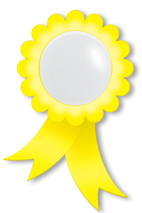 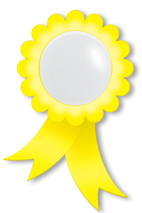 Top Flyer for 2021
Gerard Cattin
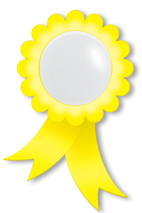 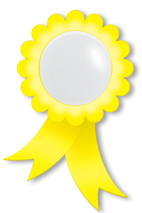 Secretary/Newsletter
Jim Manley
Records
12 Newsletters on T-CRAFT.ORG site

  Provides detailed minutes of all proceedings.
      9 Membership Meetings
    12 Board and special board meetings.
 
Membership and Board meeting minutes in the file cabinets.  Electronic version available on request
Photos of Garden Valley Fly-In and October Plane Wash
Contributions
Always looking for newsletter input
  Article ideas
  Interesting destinations
  Flight experiences
  Lessons learned 
  Photos
Director of Hanger & Safety
David Thomas
Hanger Activities
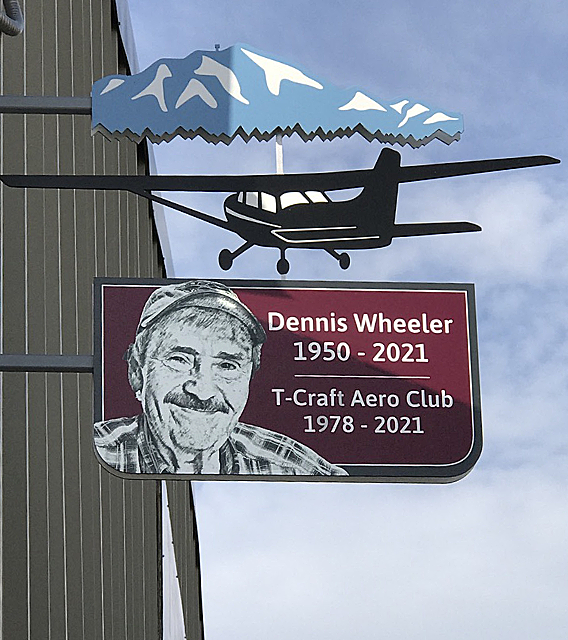 Dennis Wheeler Monument
 Heater Carts
 Overhead Power Cord Reels
 Continuation of LED Lamp
  Deployment (Approx 50% Complete).
 Two new computers in club office.
 New BBQ donated to the club for club
  functions
Safety Activities
3/30/2021: Round table safety meeting with Rolland Stedham, Ivan Sudac & James Patterson.

 4/20/2021: Backcountry Seminar by Jim Hudson.
Maintenance  Director
Jim Eyre
Maintenance  2021
Based on Tachometer Readings
Oil Usage 2021
Based on Hobbs Readings
Plane     Hours     Quarts Oil
686         449.3          3.5
375         186.3         14.0
64R         481.0          1.0
93F         281.6         10.0
21M        143.1           2.0
93S          183.5           .5
89E          239.0         7.5
121M
Thanks to Len Erickson, for fixing clips to all tow bars.
686 Fuel Sending Unit
686 Float & Pins (hold lanyard for fuel cap).
686 Bent Push Rod
686 Cylinder damage
93F
89E
375
21M Engine Mount
Shipping 21M Engine Mount
21M
21M
Jeff
Mike
21M
Zack
0YD
Membership Director
Jim Hudson
Membership Status
 Year End 2021
120 	Members: (120/20,106/19,104/18, 105/17,105/16, 83/15, 60/14)
   34    Wait list: (31 last year) 35 now
   15 	New members: (28/20, 20/19,13/18 16/17, 34/16, 29/15)
   15 	Resigned: (14/20,18/19, 14/18,16/17, 11/16, 6/15)
   26 	Suspended: (22%) and/or Inactive (13)

   37 Class I (31%) / 83 Class II (69%)
Member Ratings
End of 2021
(Previous 
           Year)
   12  (13)  	Student Pilot Rating 
   69  (65)  	Private Pilot Rating
   28  (28)  	Commercial Rating
   11  (13)  	ATP Rating
   47  (48) 	Instrument Rated Pilots
15 New Members 2021
15 Members Resigned 2021
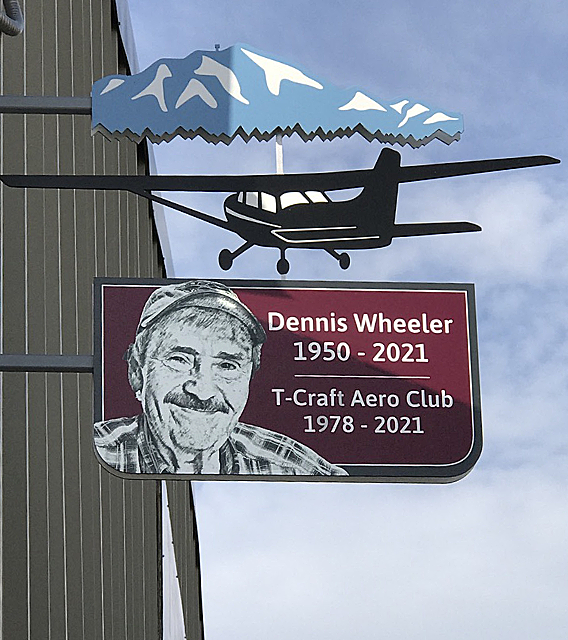 Schedule Master &
Webpage Updates
Members need to keep email, phone, change of address updated on SM.
Members need to provide copies of updated to driver licenses, medicals, flight reviews, flight certificates for the club records
Webpage – Aircraft Fleet pdf -POH, Avionics documents, training video’s, other documents in “Index” tab.
New Webpage developed by Scott Henscheid  - THANKS Scott
Web Host Provider changed – Webintellects to namcheap.com
Board public emails changed to xxxxx@t-craft.org and phone numbers removed from our public webpage.
Club AME listing in the works for club member AME’s.  Dr. Mark Turner and Dr Jon Miller.
Fields have been provided in the “Status” tab of Schedule master to keep track of Day & Night 90 day Currency, and T-Craft attendance 90 day currency.  The dates to be entered are the expiration date.
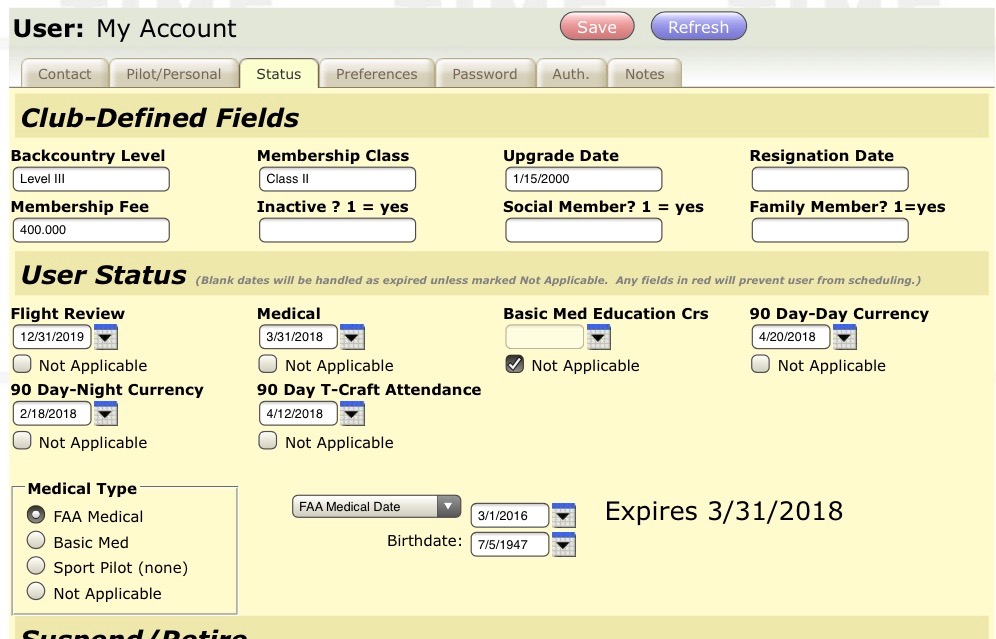 Top Attendance
(27 Club Events in 2021)
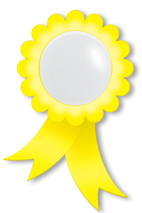 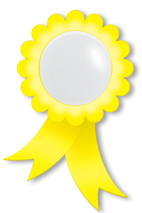 Top Attendance for 2021
Joe Rowley
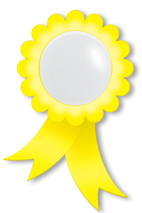 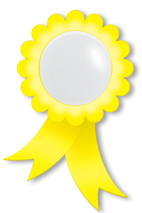 Club Events 2021
January – Annual Review / Elections
 April 30 – Poker Run,  30 Participants
April 20 – BC Country Presentation – Jim Hudson, 54 Attendees
May 18,  – Spring Plane Wash, 57 Attendees
June 18-19, – Garden Valley Fly-In, 57 Attendees
October 7,  – Fall Plane Wash, Record 71 Attendees !
General Membership Meetings – Average between 50-70
Club Events  for 2022
January 25th – Annual Review / Elections
April 10-16, Poker Run
April 19 –T-Craft Backcountry Presentation – Jim Hudson
May 17 – Plane Wash
June 17-18 – Garden Valley Fly-In 
TBD  50th Anniversary of T-Craft Aero Club Celebration
October 4th – Plane Wash
2021 Meetings
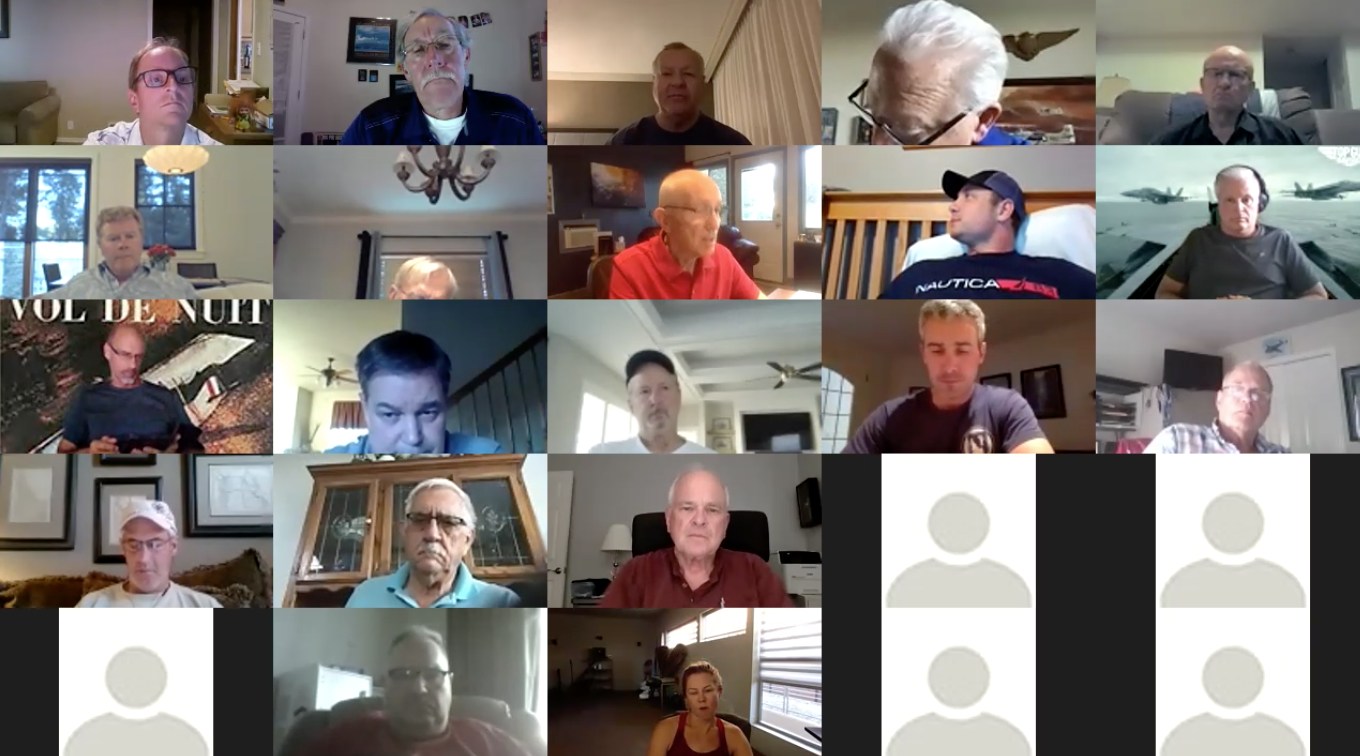 2021 Meetings
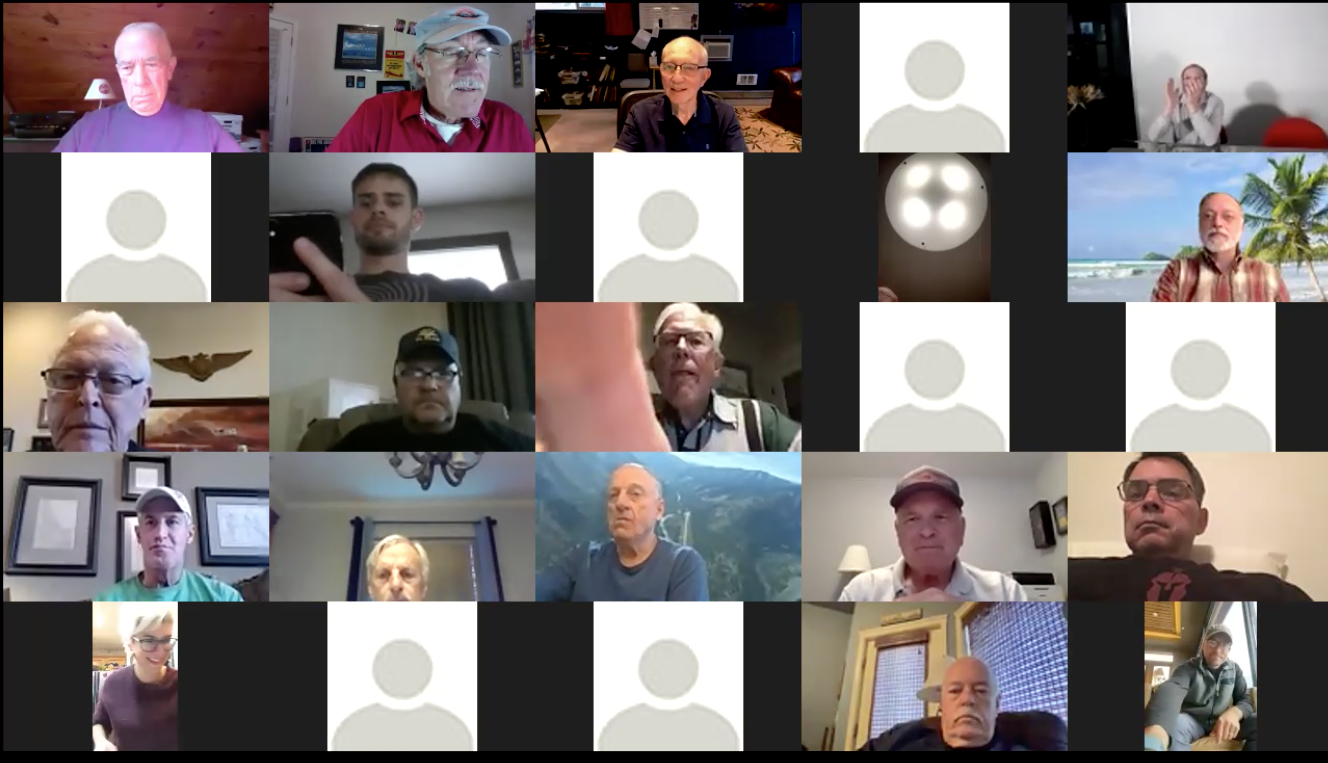 Garden Valley Fly-in
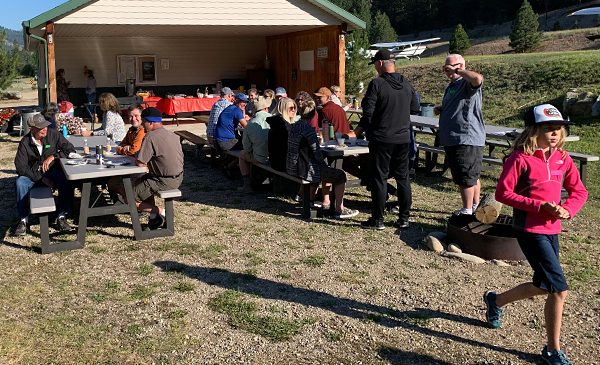 Garden Valley Fly-in
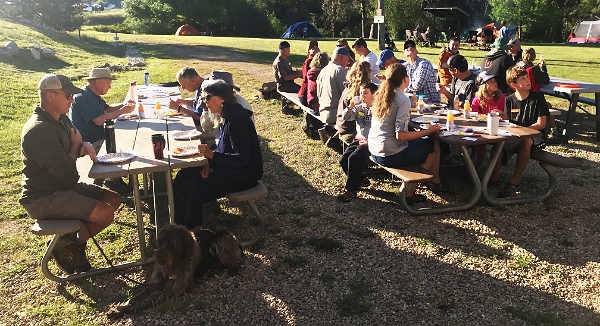 Garden Valley Fly-in
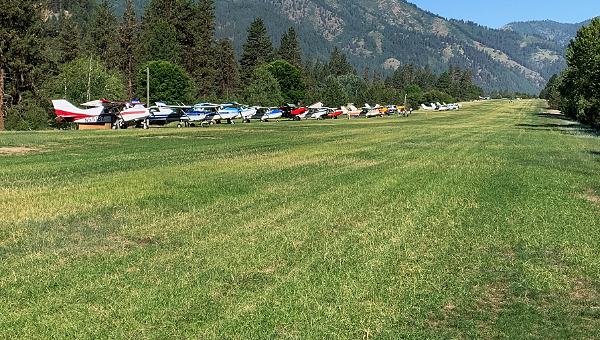 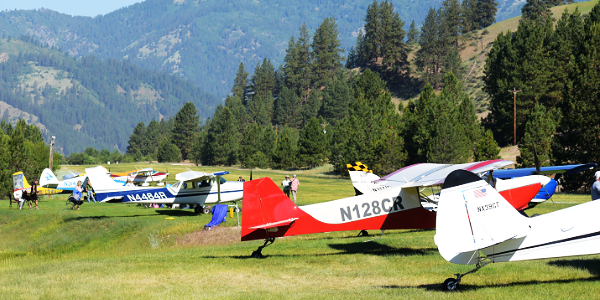 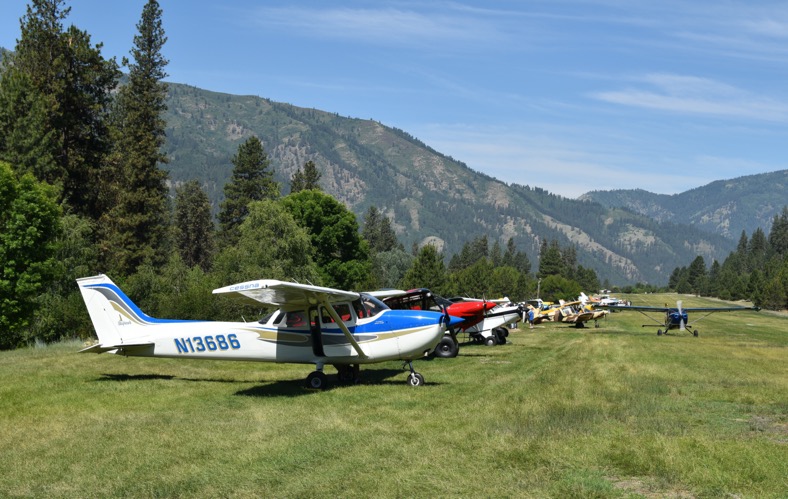 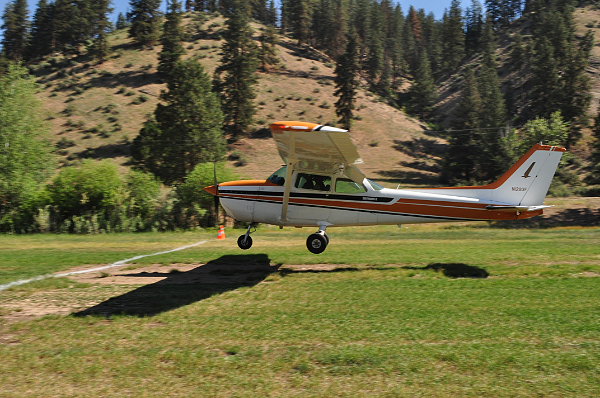 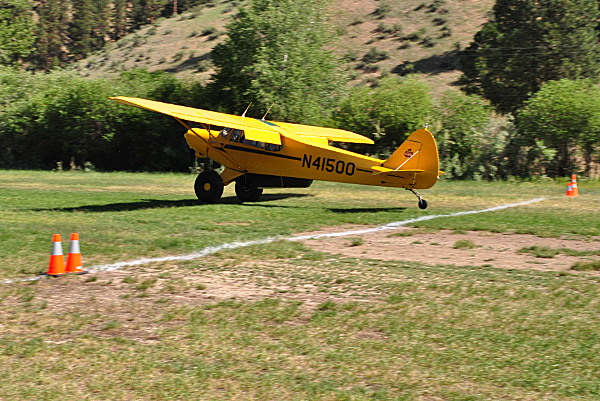 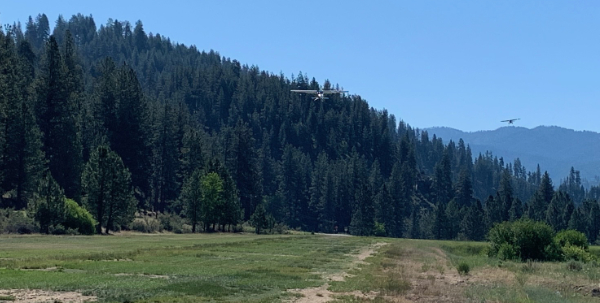 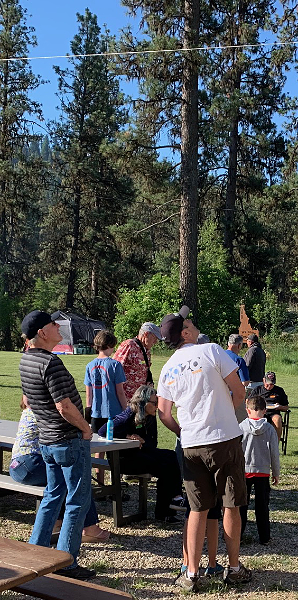 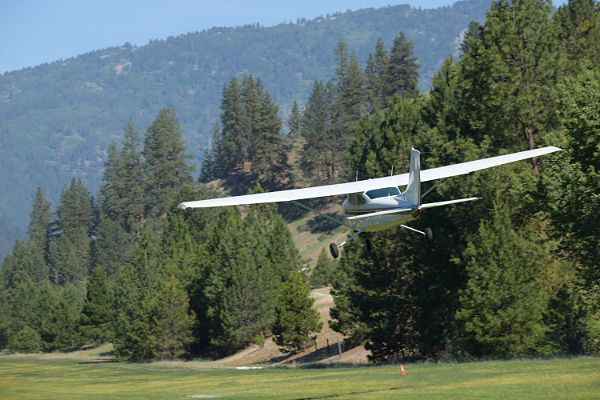 Garden Valley Fly-in
Ben (Top Gun) and Vivian (Bombardier) Brandt
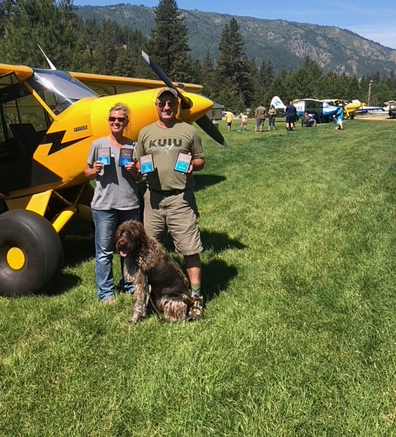 October Plane Wash
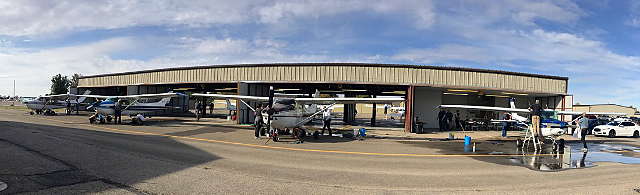 October Plane Wash
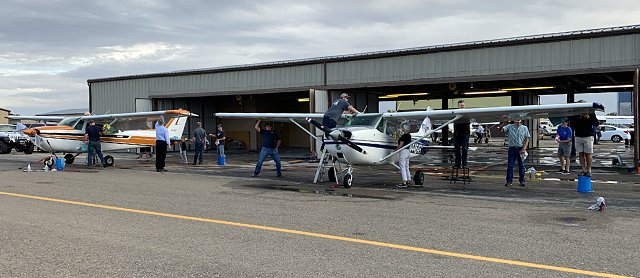 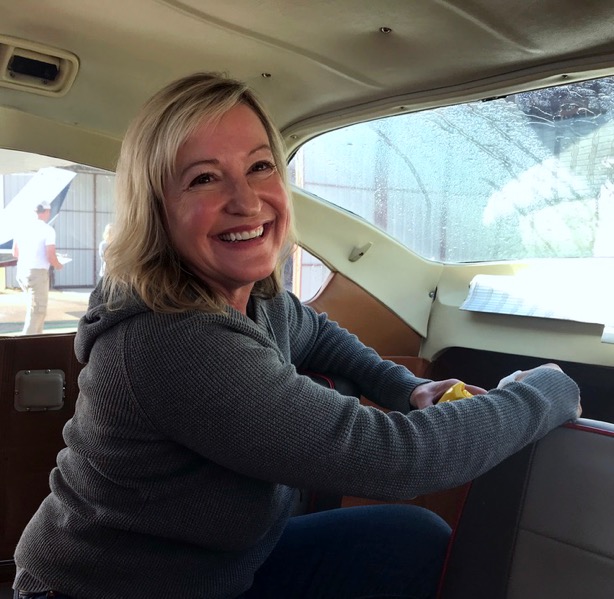 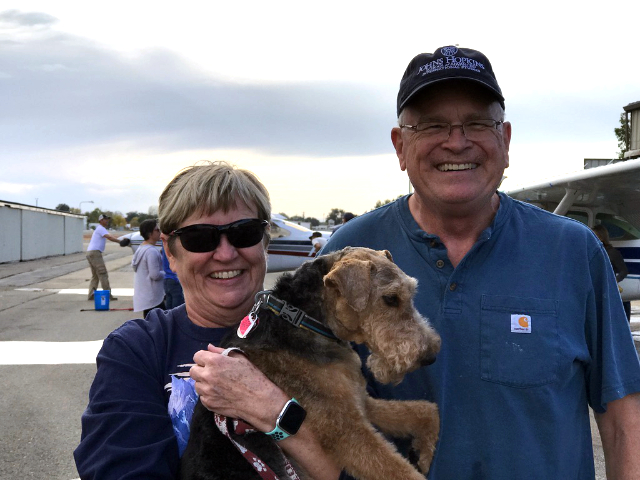 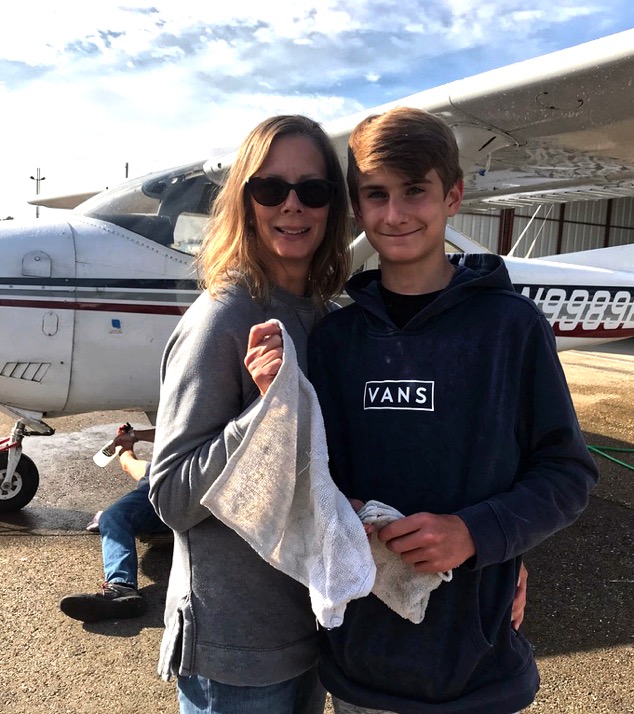 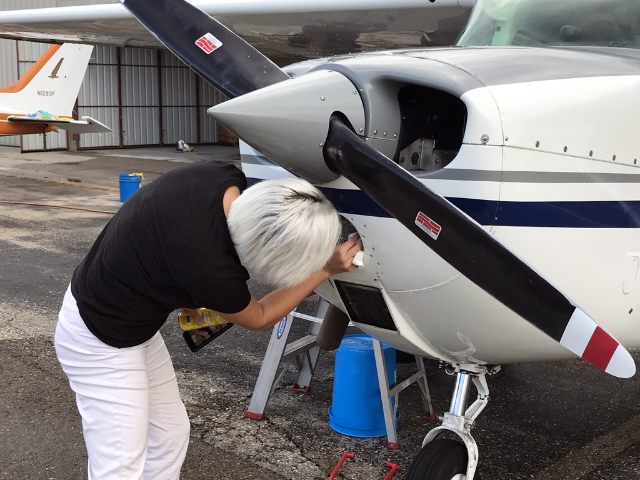 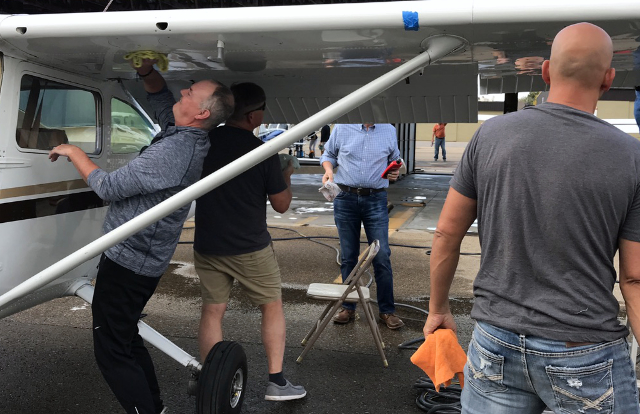 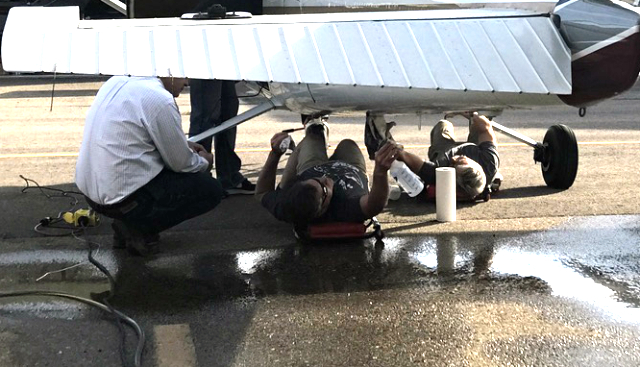 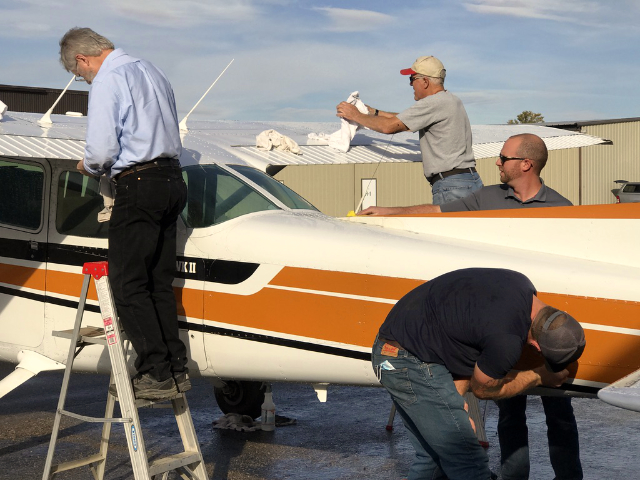 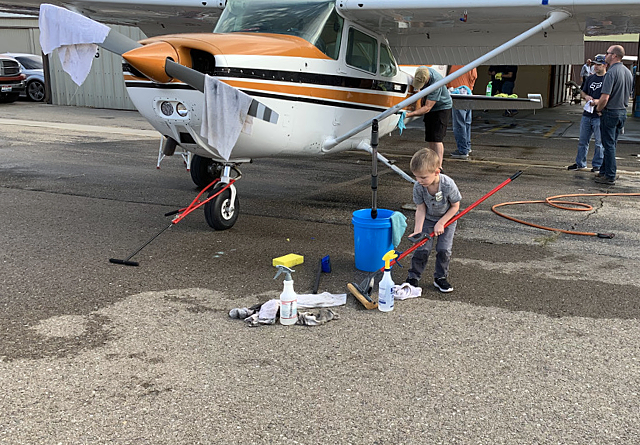 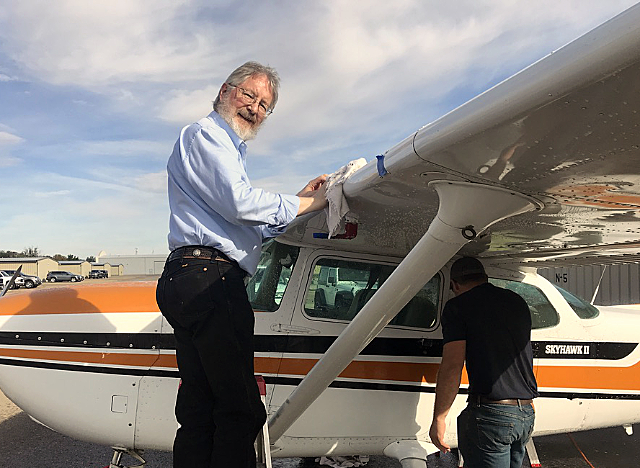 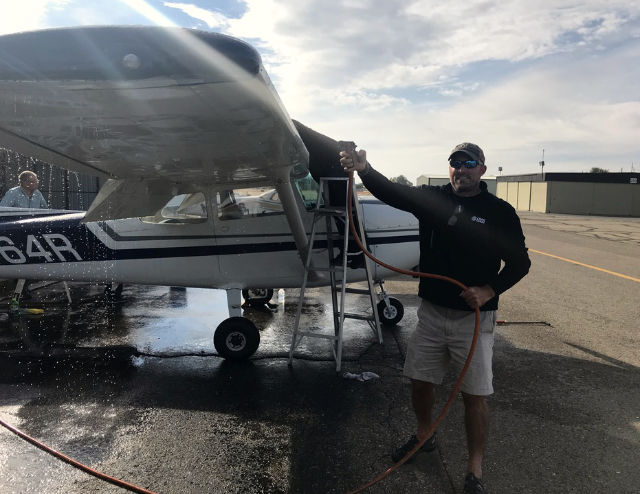 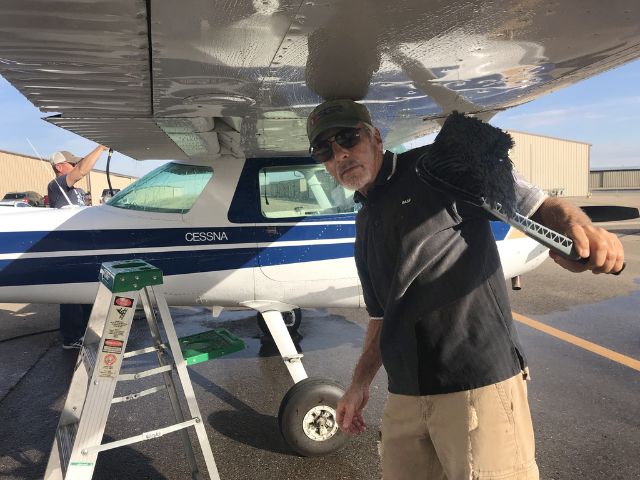 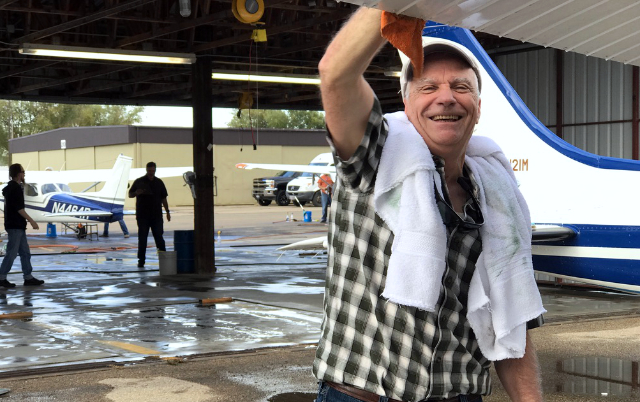 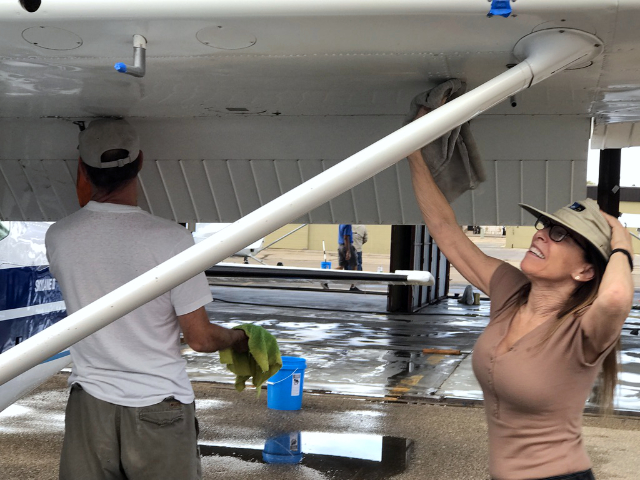 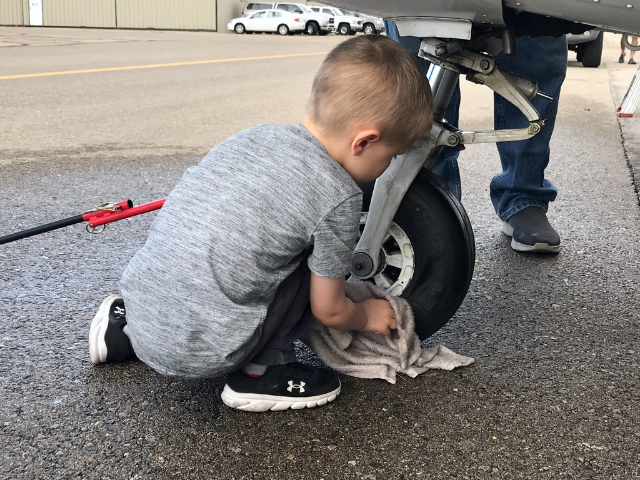 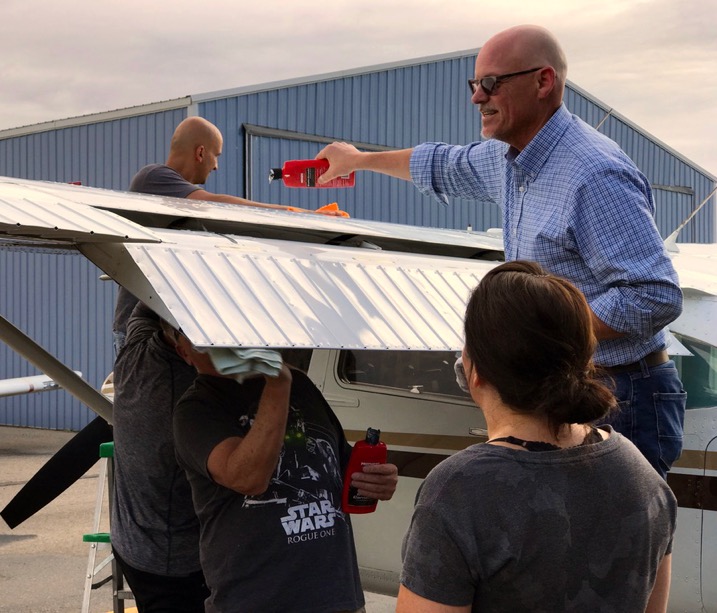 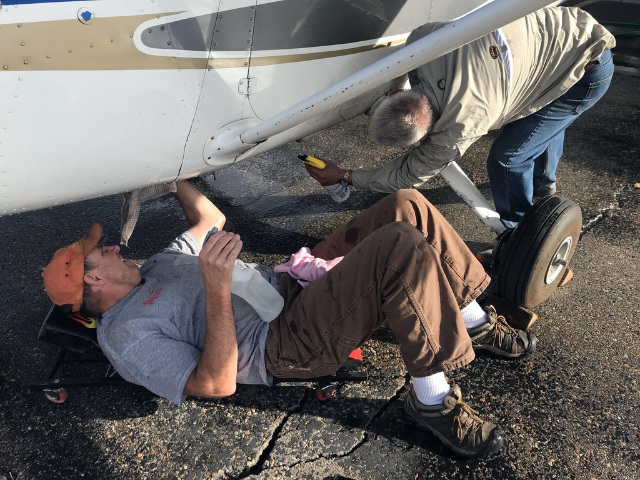 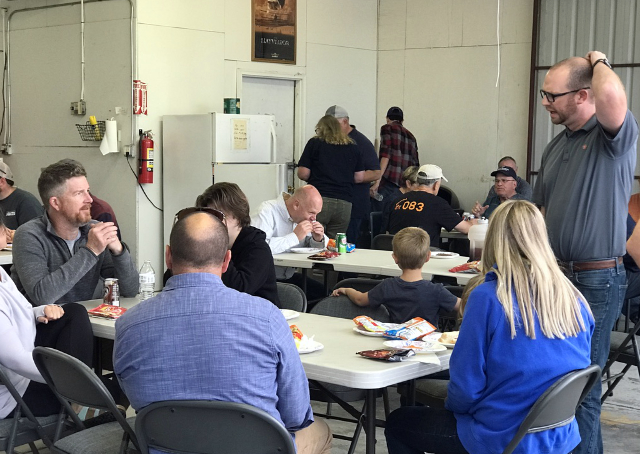 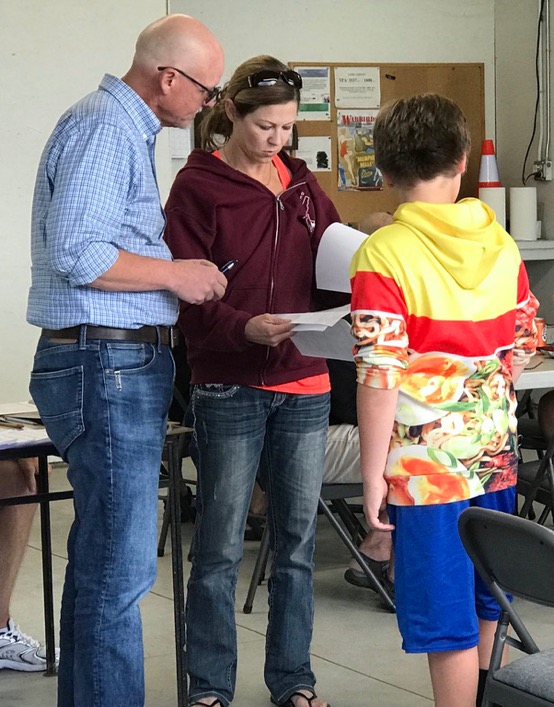 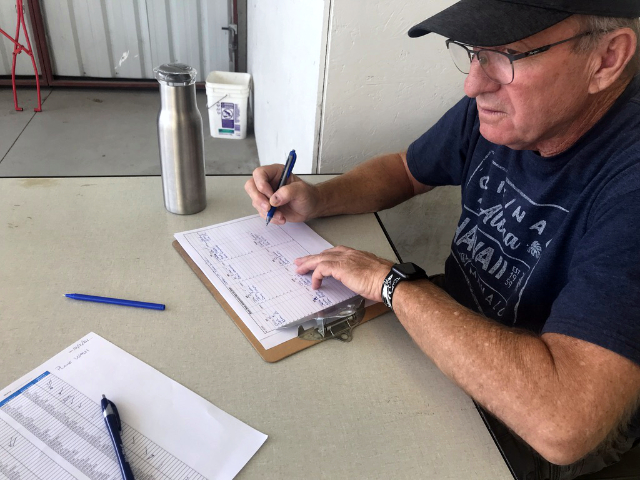 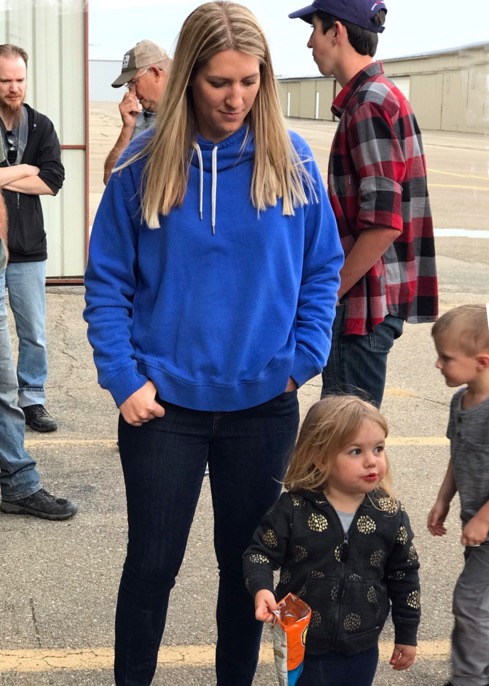 Fly Smart, Fly Safe  
    And Have Fun !


    AND - Don't forget the mission abort button
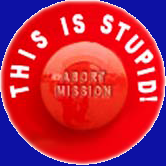